¤n bµi cò
ke     kª    ki ­
he
hª
hu
hi
hư
le
lª
li
lu
lư­
che
chª
chu
chư­
chi
khe
khª
khi
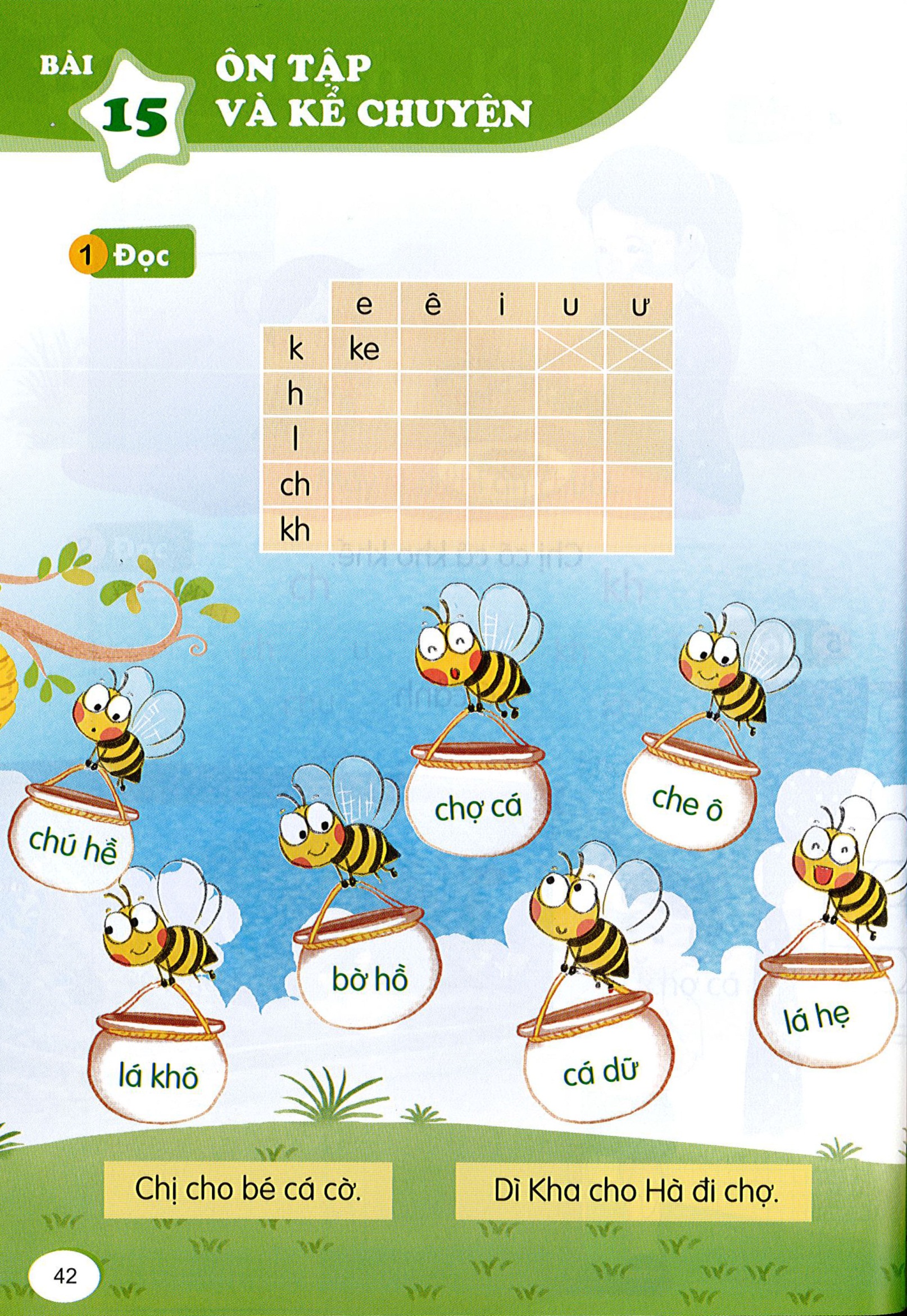 Ch .
ch.
ChÞ cho bÐ c¸ cê .
D× Kha cho Hµ ®i chî
ch
ch
Kh
ke     kª    ki ­
he
hª
hu
hi
hư
le
lª
li
lu
lư­
che
chª
chu
chư­
chi
khe
khª
khi
chó hÒ
chî c¸
che «
l¸ kh«
l¸ hÑ
Bê hå
c¸ d÷
ChÞ cho bÐ c¸ cê .
D× Kha cho Hµ ®i chî.
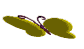 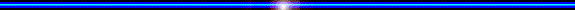 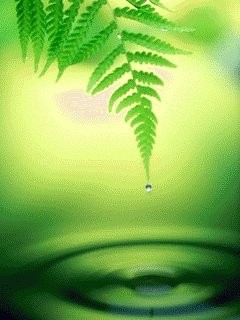 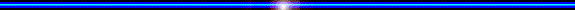 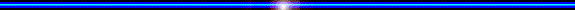 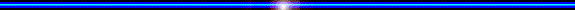 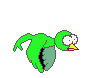 Thư Giãn
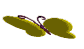 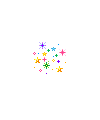 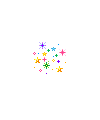 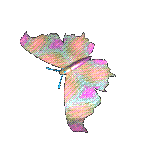 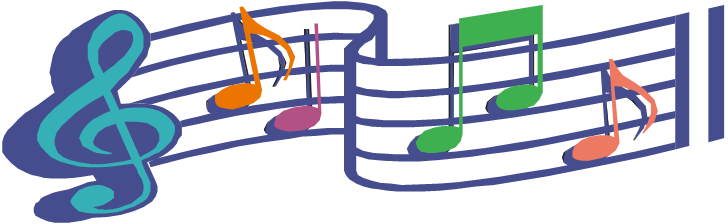 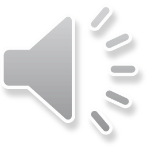 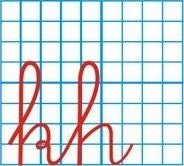 o
ViÕt vë
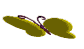 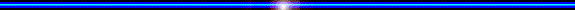 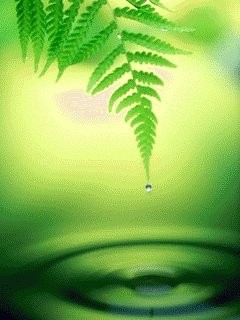 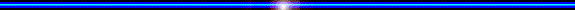 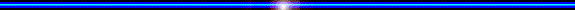 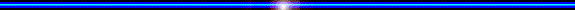 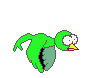 Thư Giãn
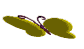 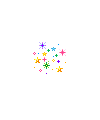 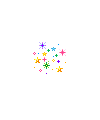 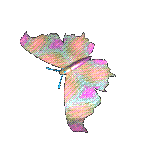 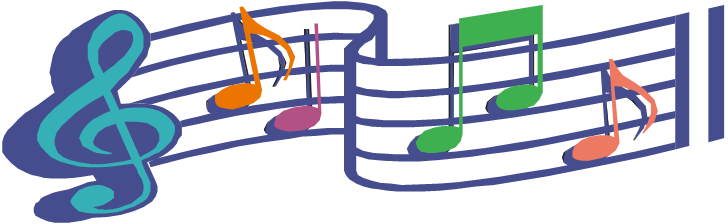 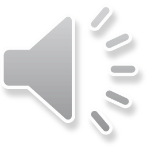 Con qu¹ th«ng minh
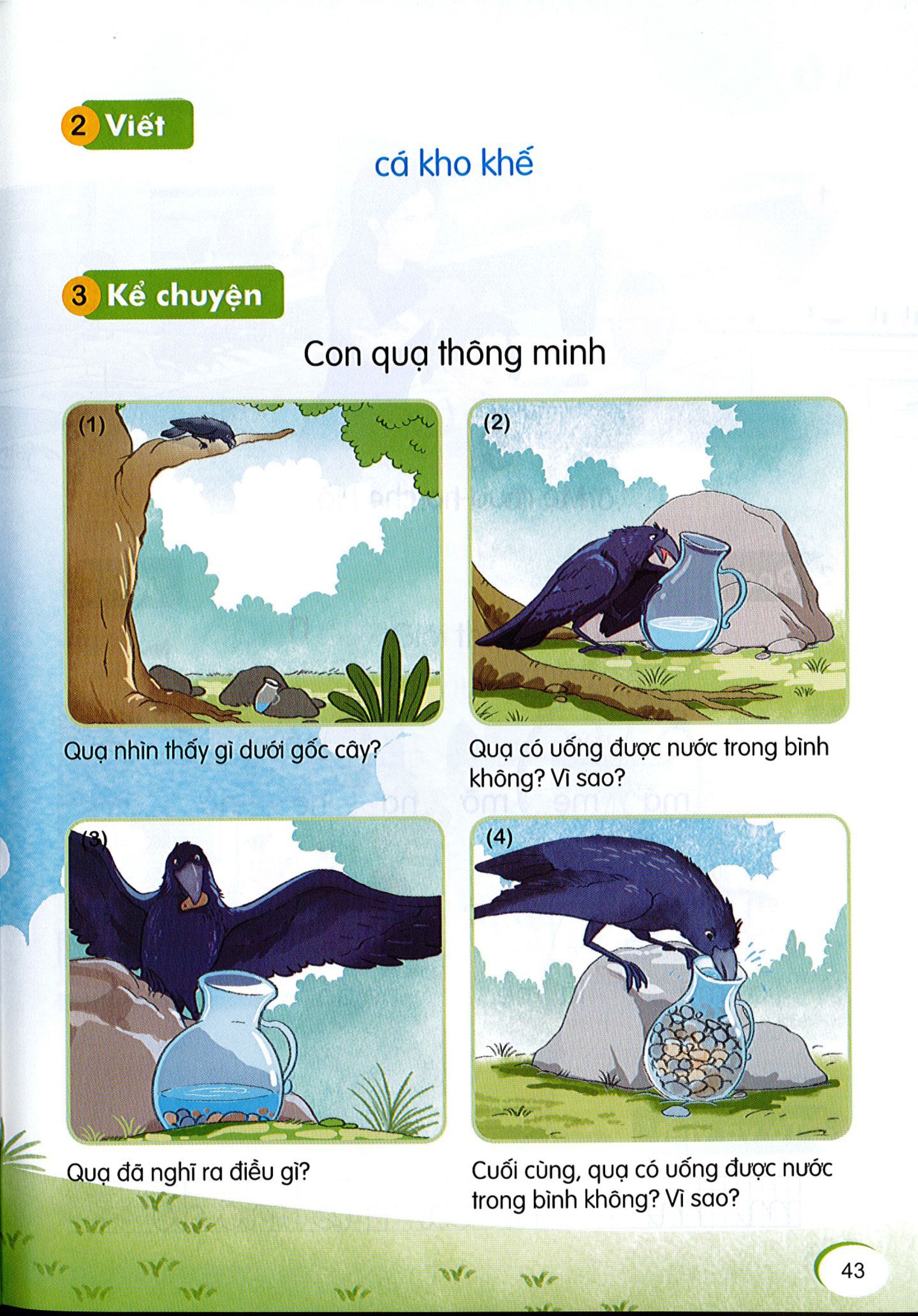 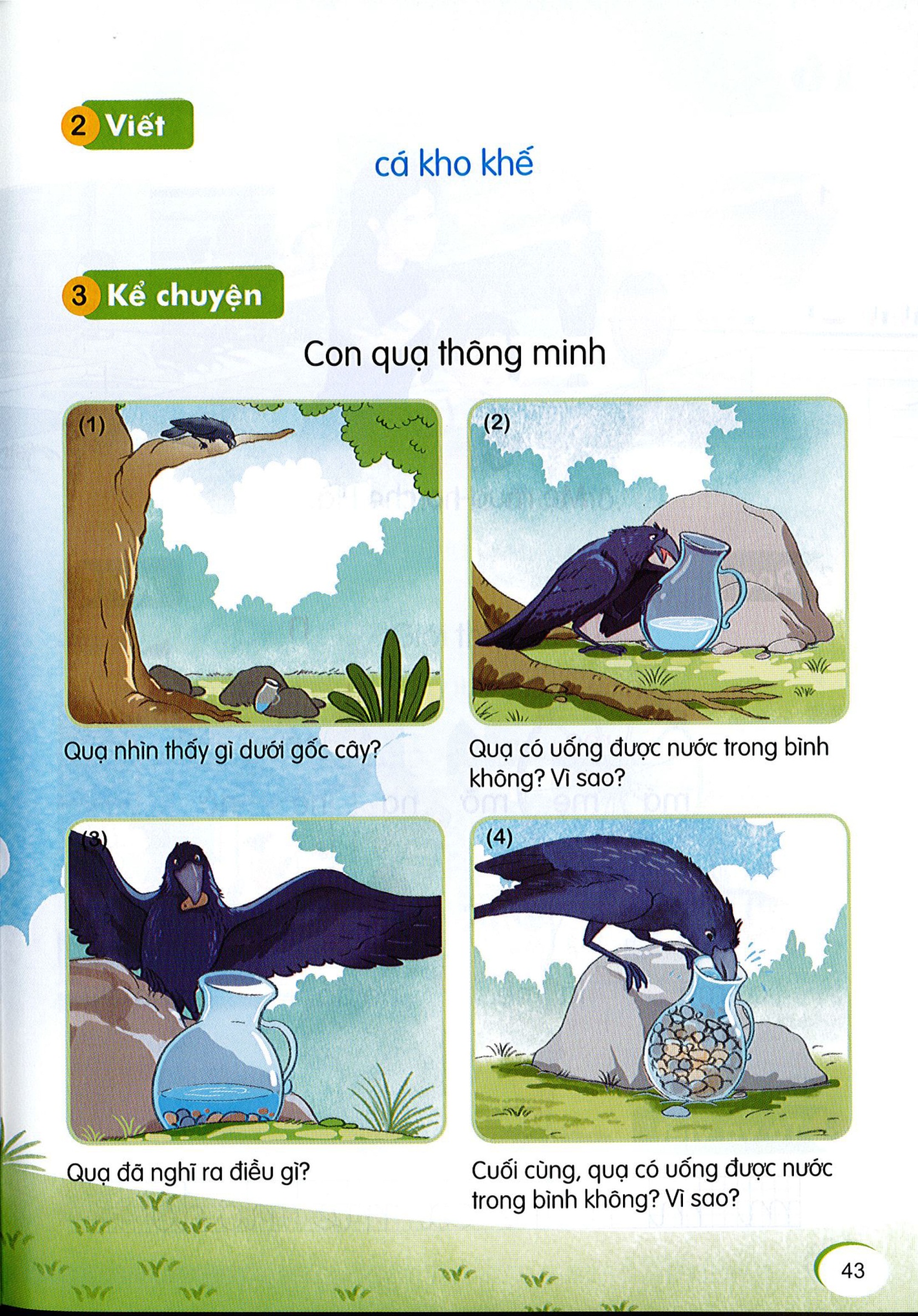 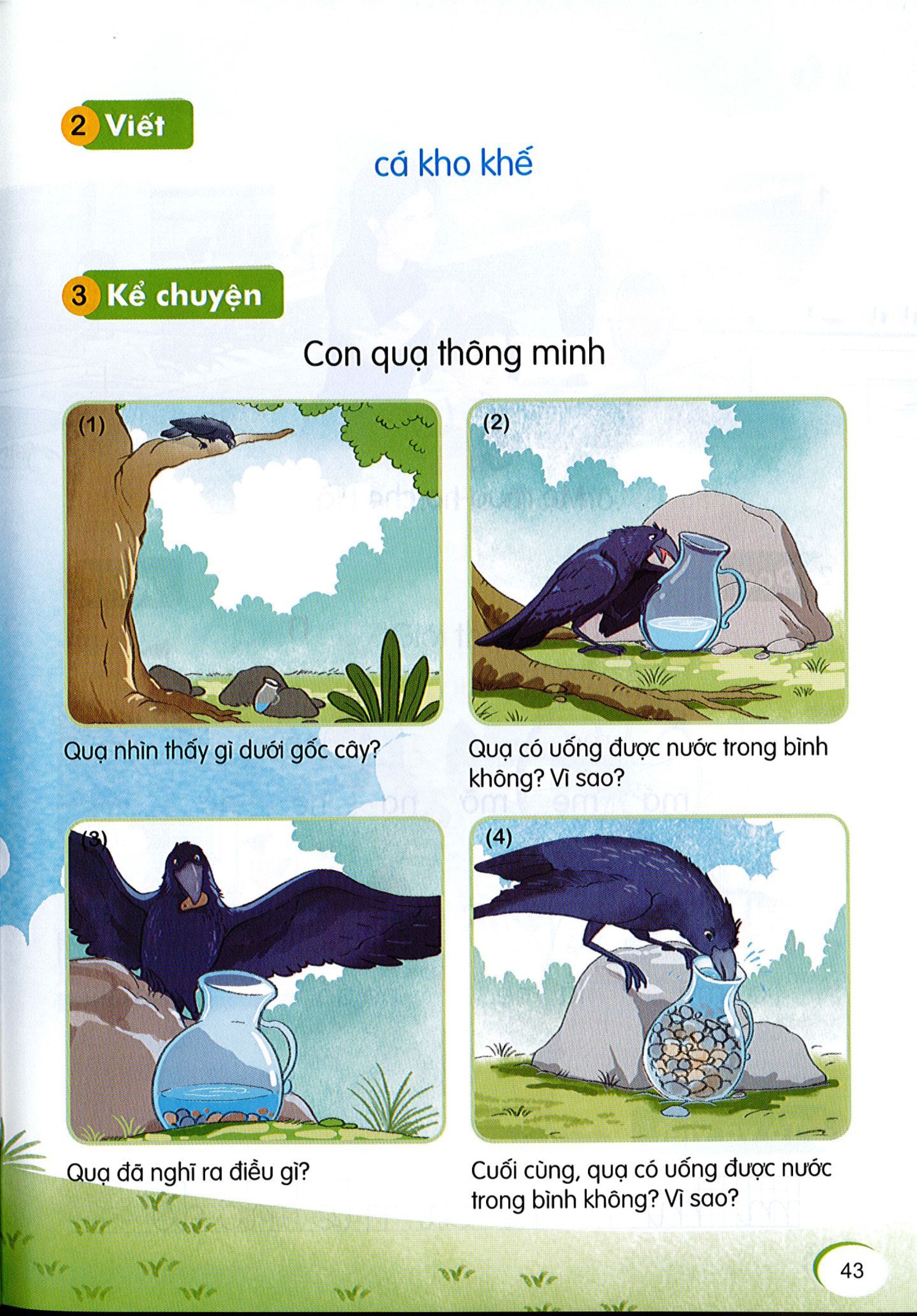 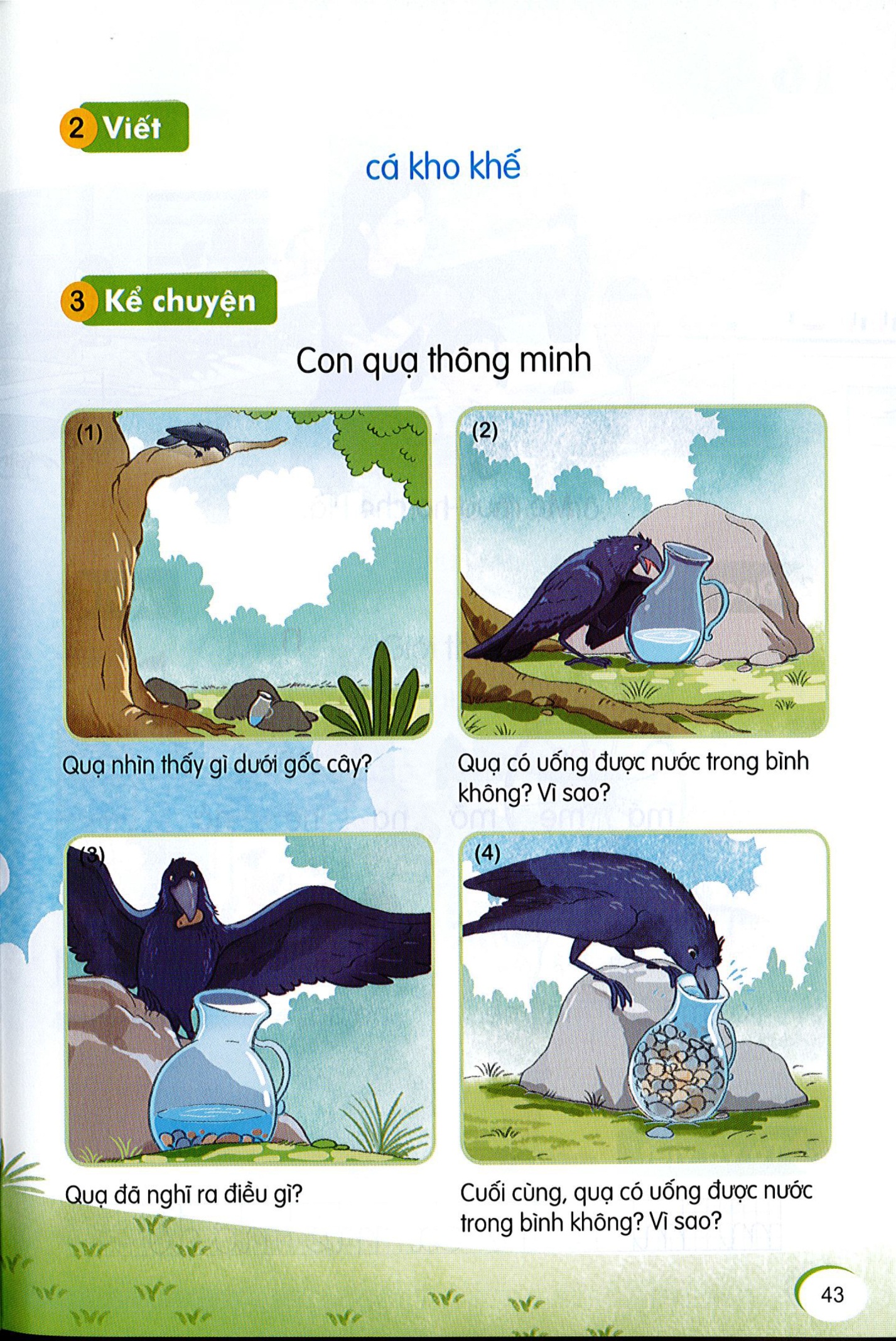 Con qu¹ th«ng minh
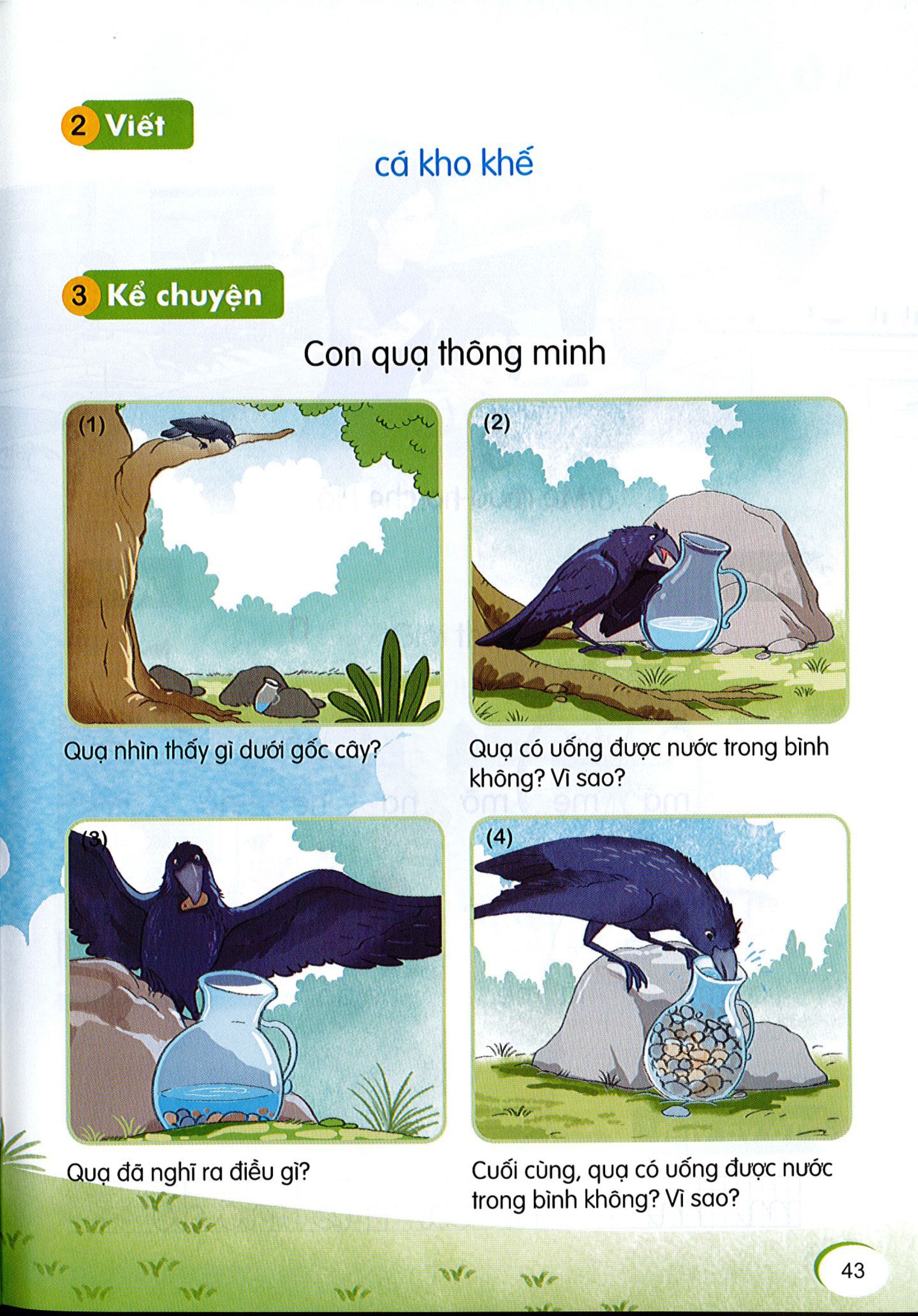 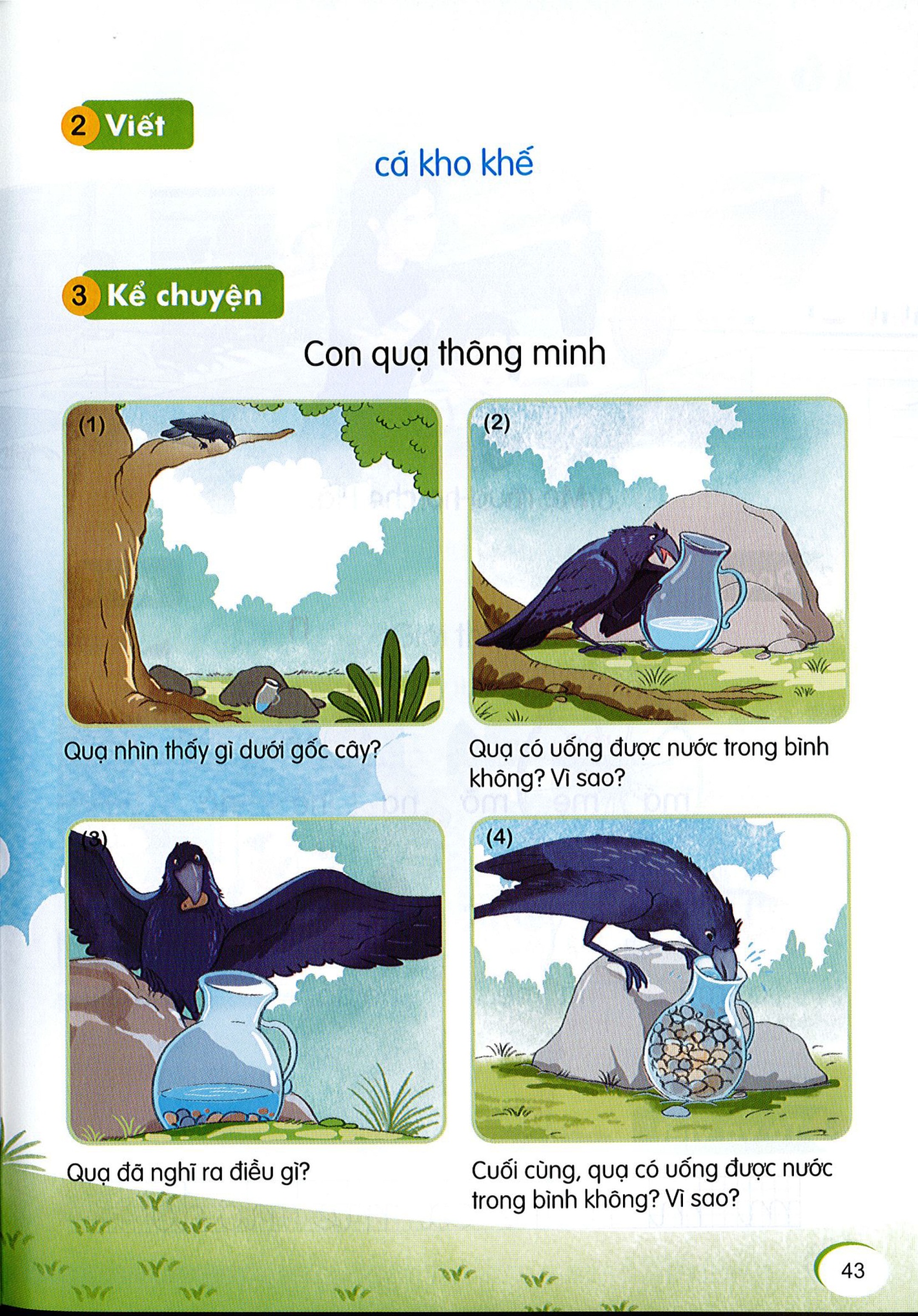 Qu¹ cã uèng n­uíc  trong b×nh   ? V× sao?
Qu¹ nh×n thÊy g× d­­uíi gèc c©y ?
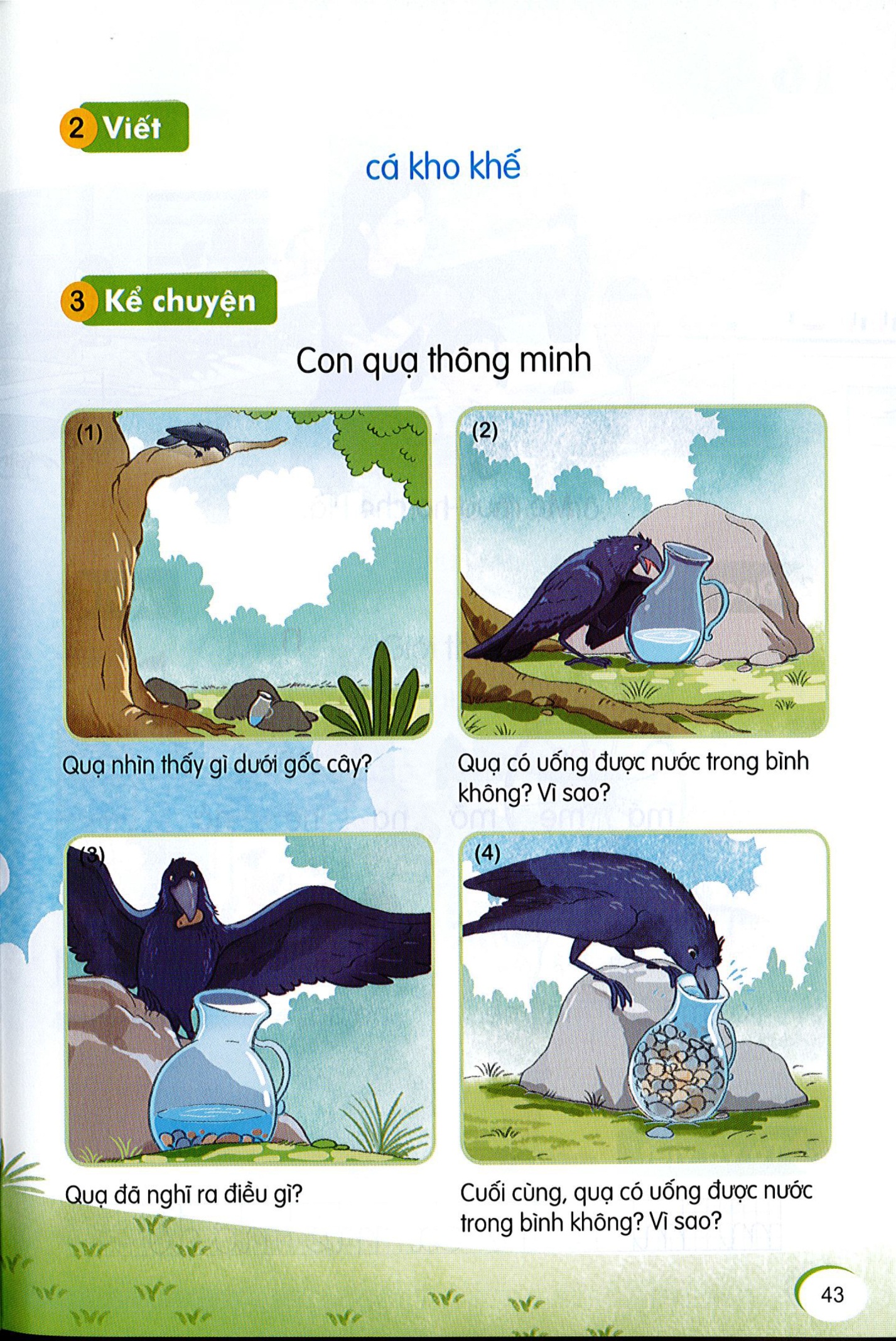 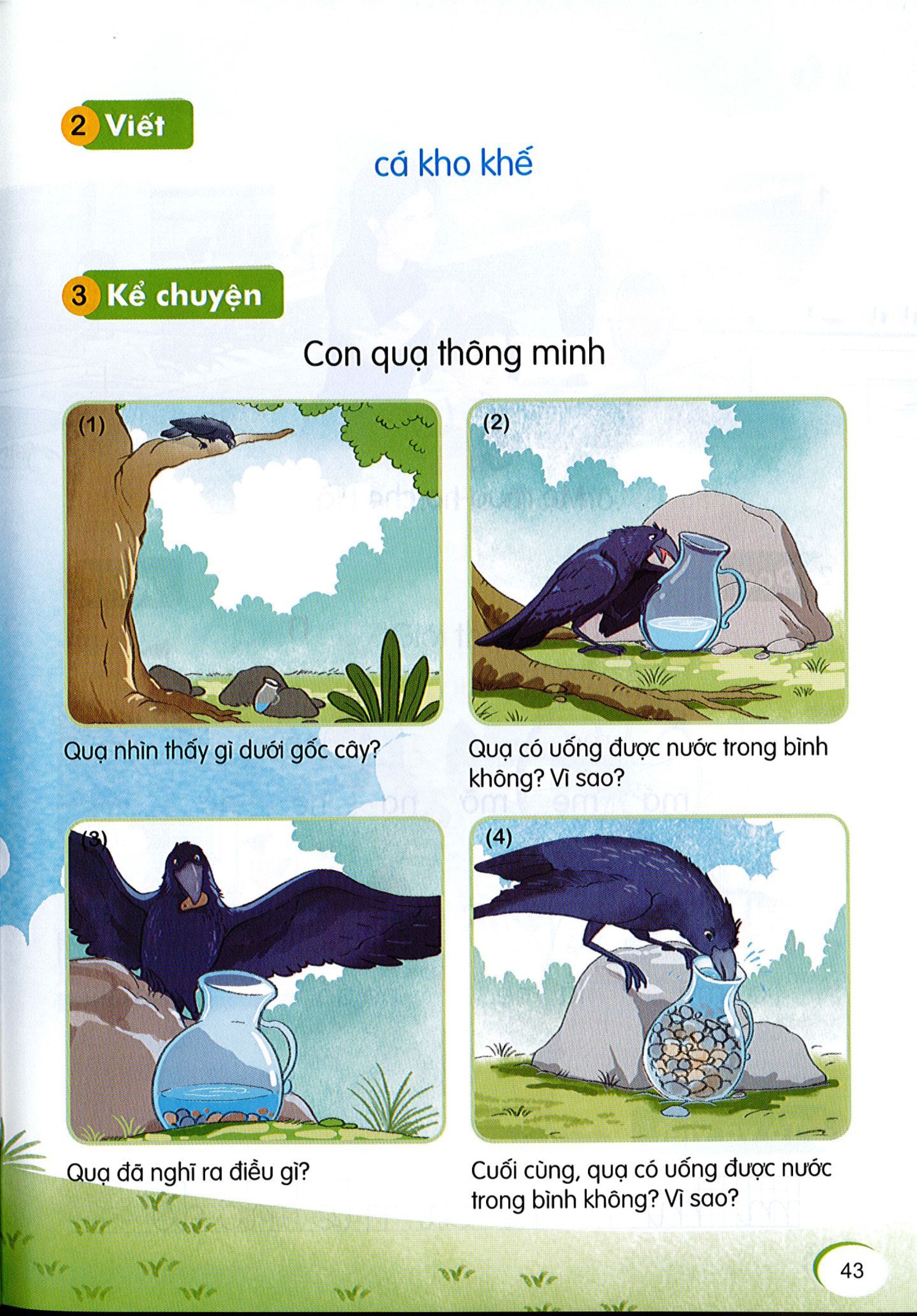 Cuèi cïng qu¹ cã uèng ®­uîc  nuíc  trong b×nh  kh«ng ?
Qu¹ ®· nghÜ ra ®iÒu g×?
Con qu¹ th«ng minh
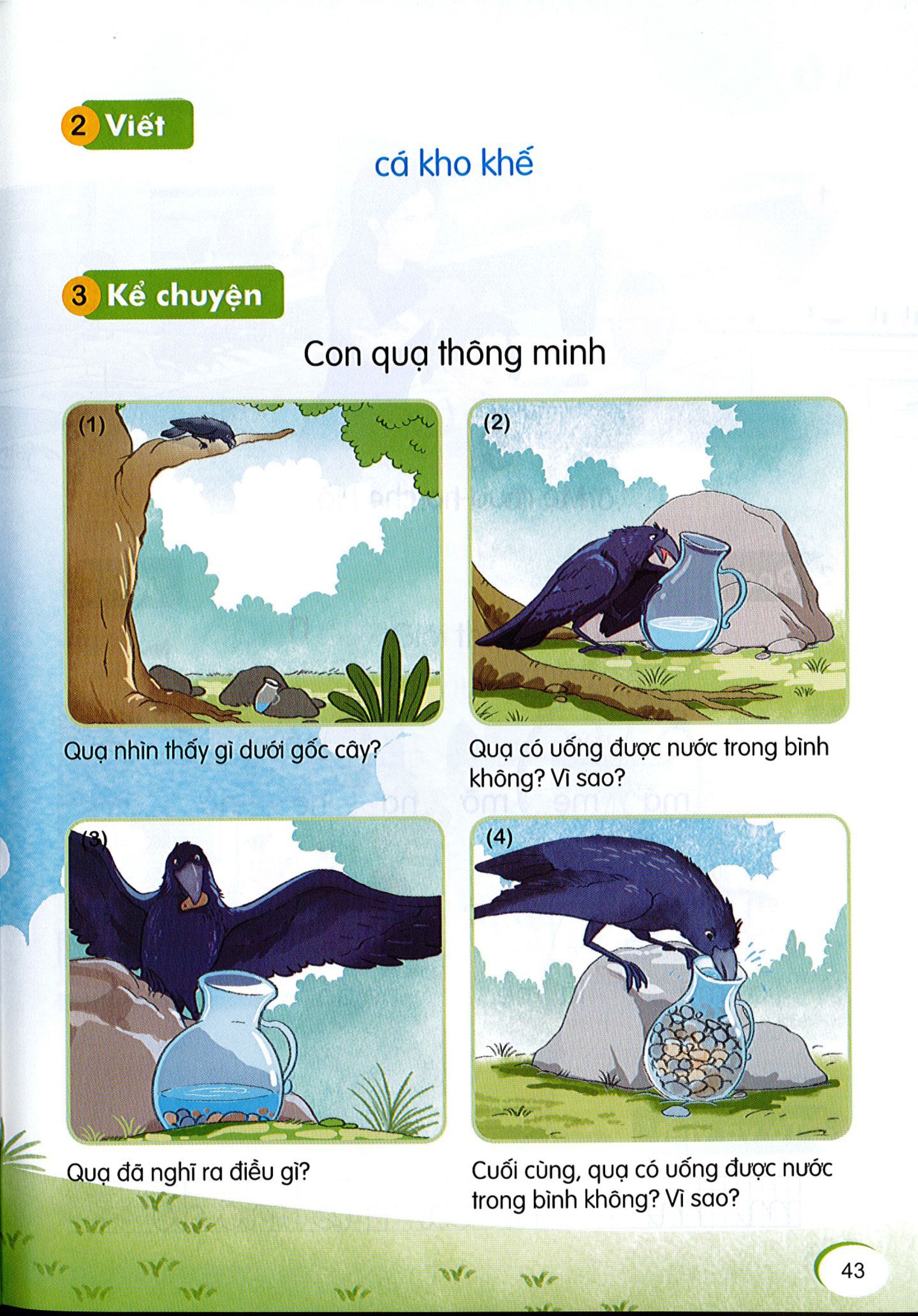 Con qu¹ th«ng minh
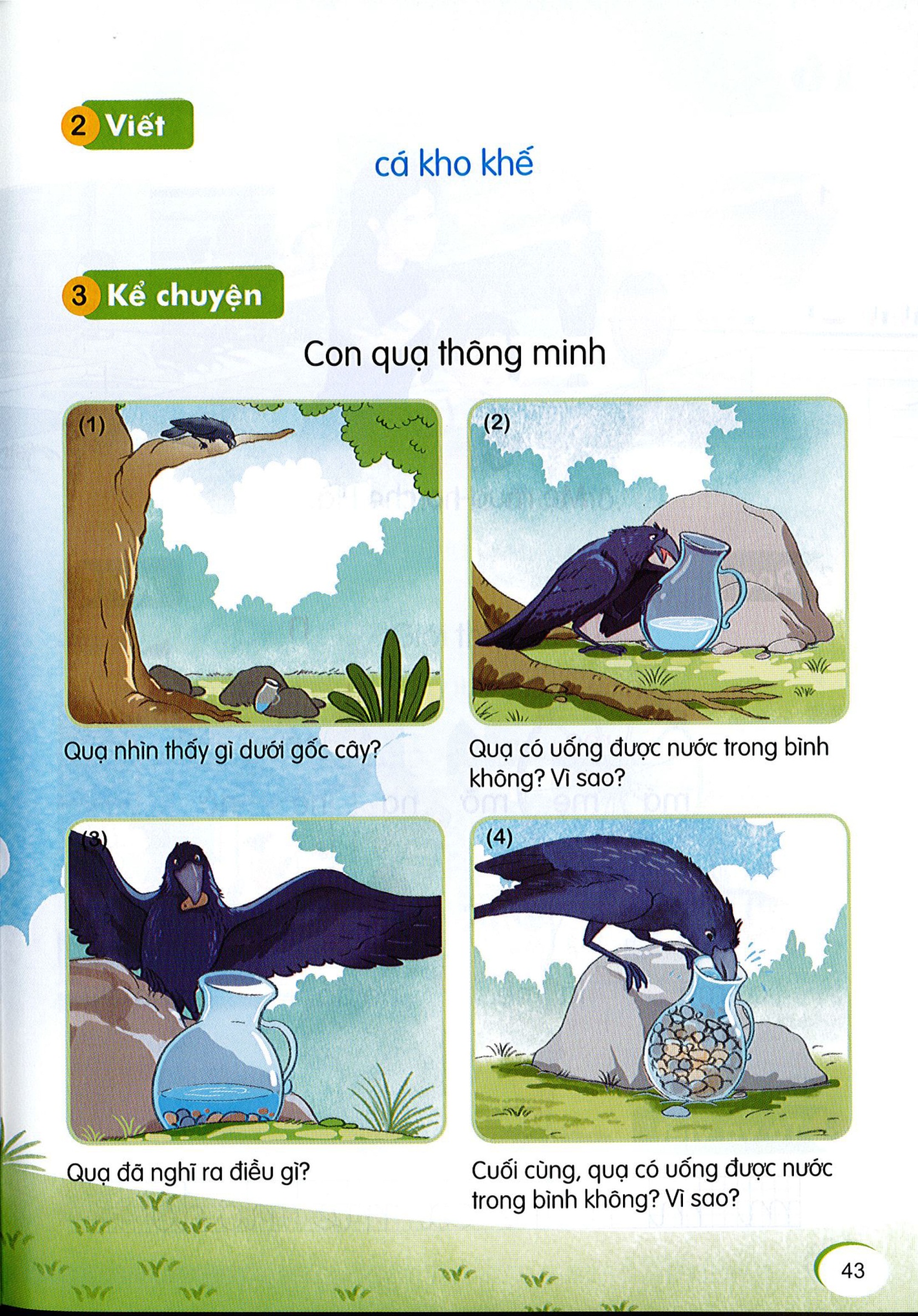 Con qu¹ th«ng minh
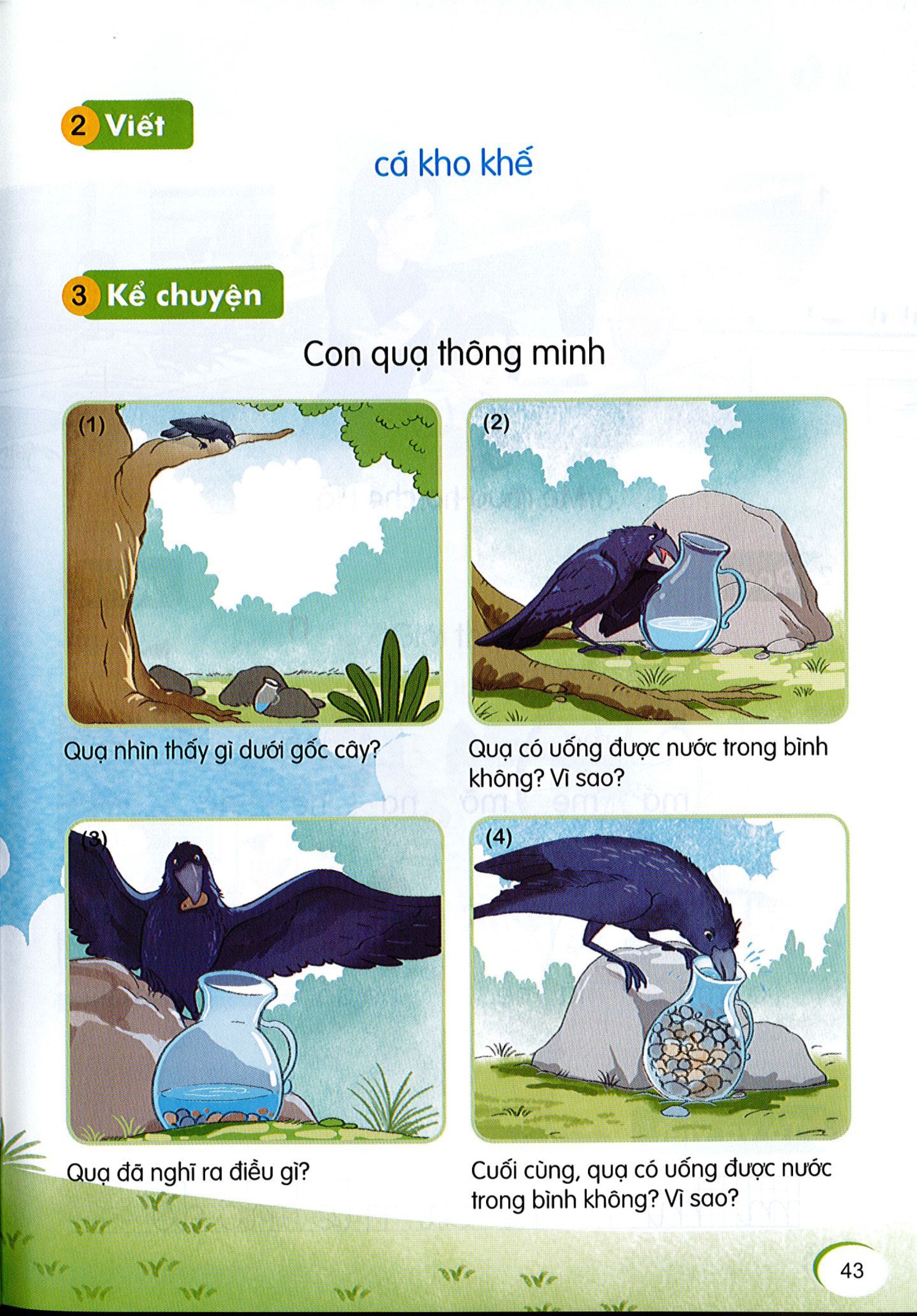 Con qu¹ th«ng minh
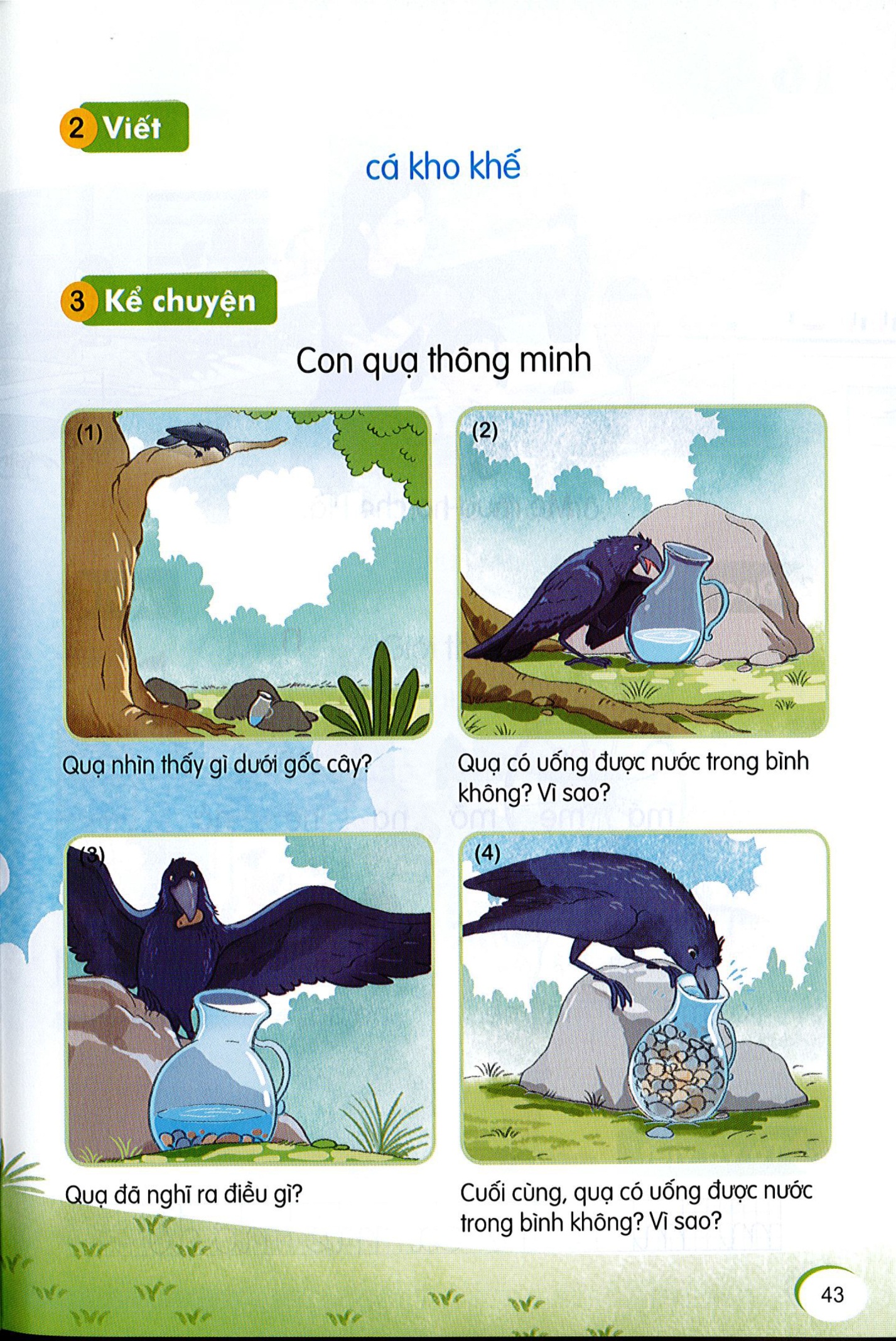 Con qu¹ th«ng minh
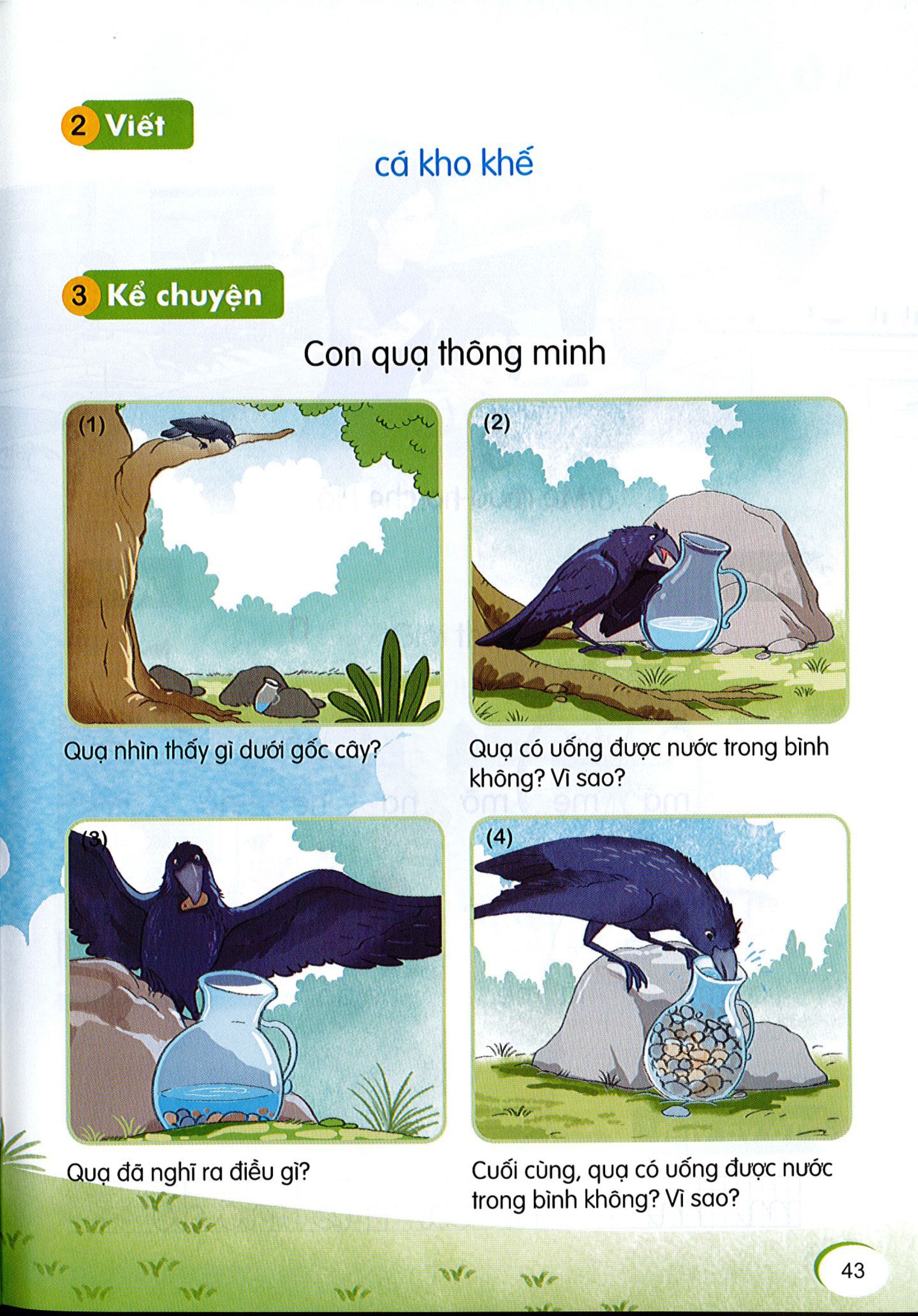 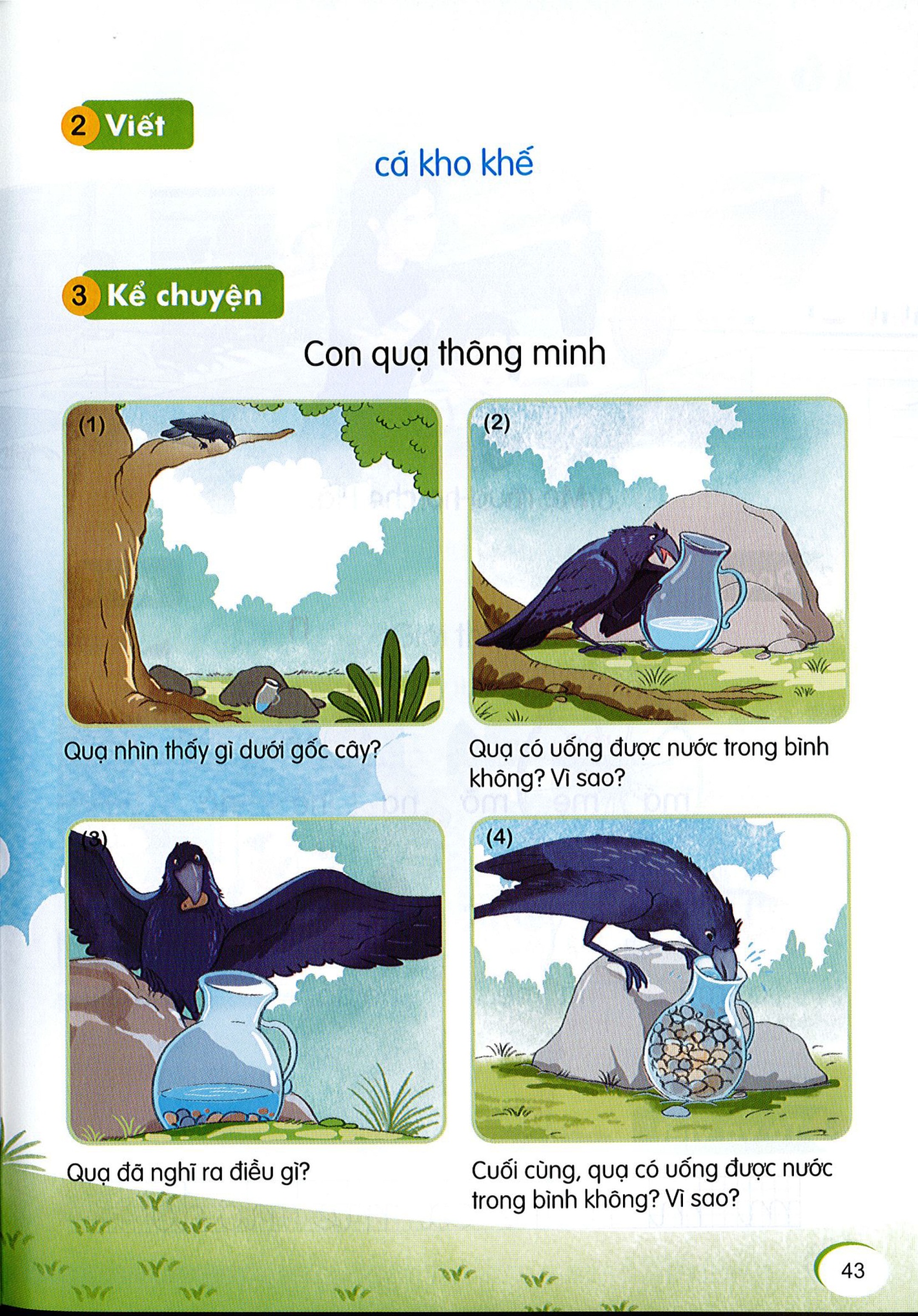 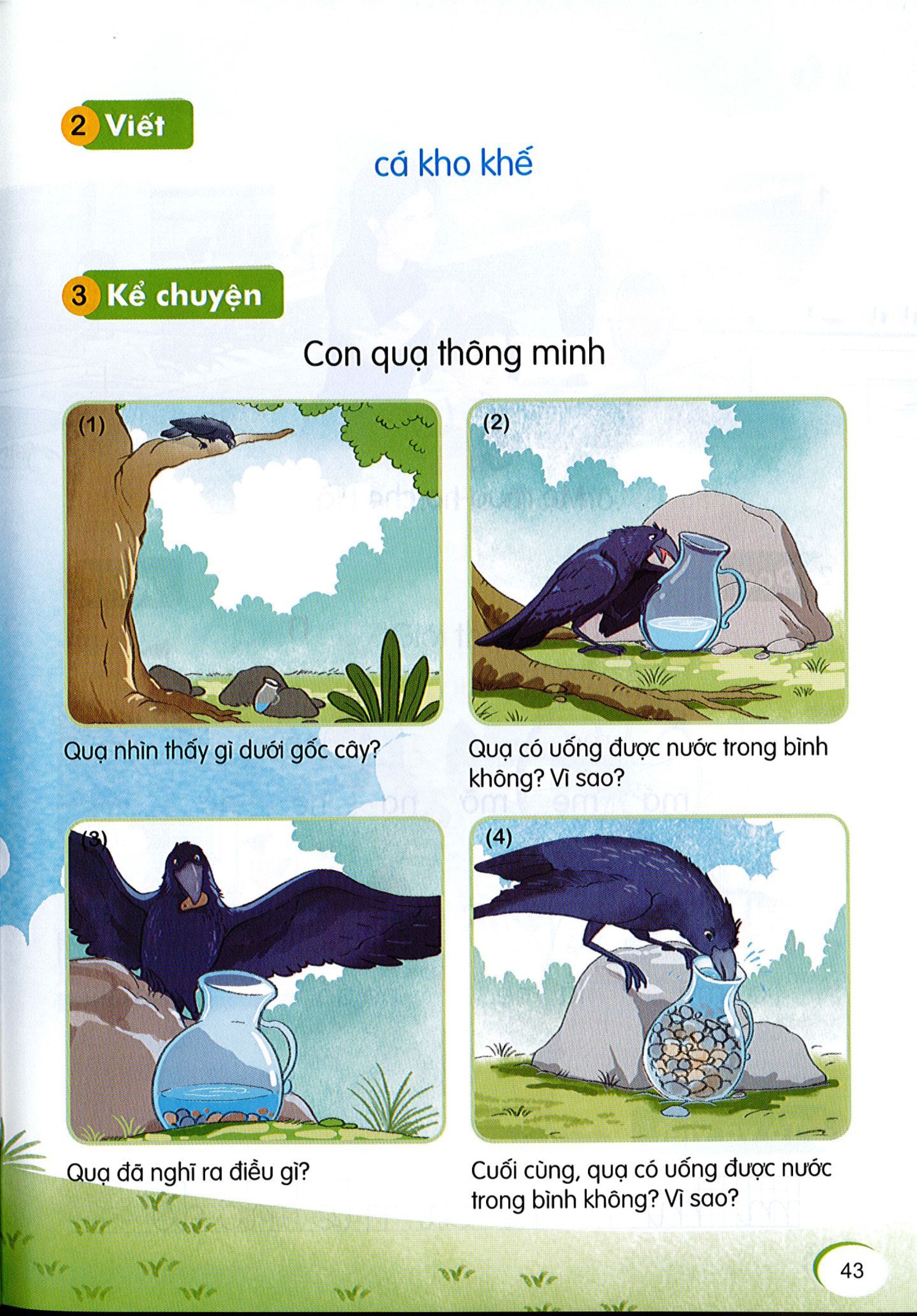 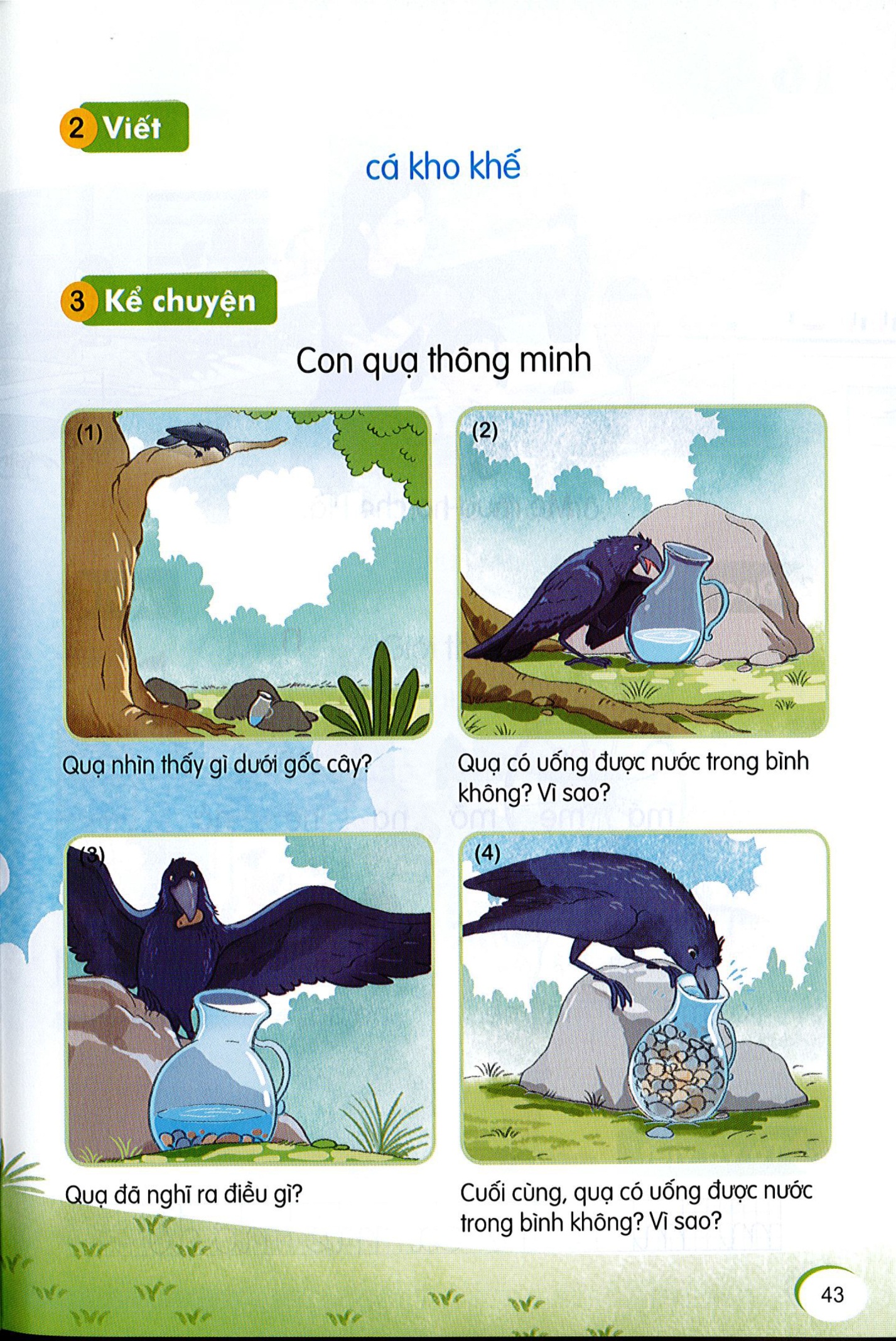